«Уроки безопасности»(классный час в 3 классе)
Подготовила: 
Комарова Надежда Анатольевна,
учитель начальных классов
 МКОУ «КСОШ №2»
Сказка –ложь, да в ней намёк,
добрым молодцам урок!
Цели.
Какие уроки безопасности мы можем извлечь из сказок?
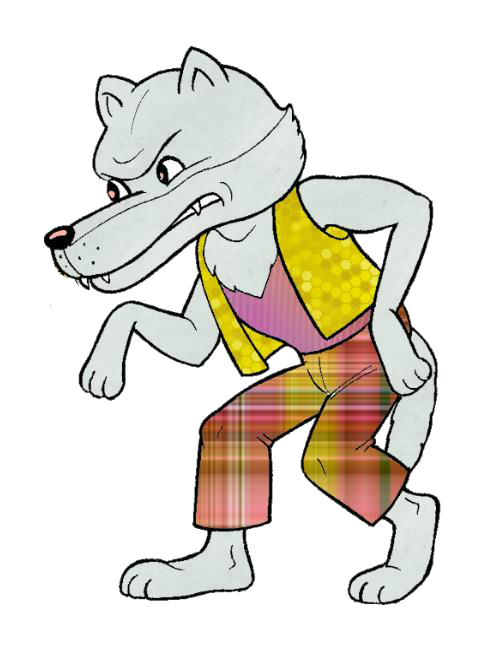 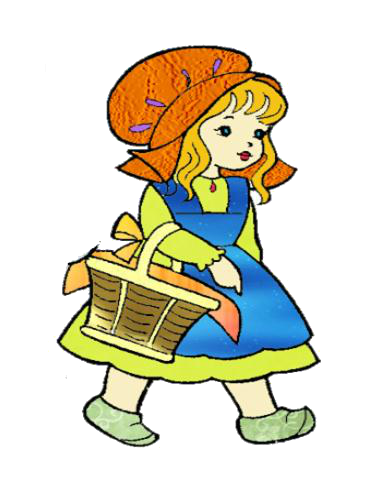 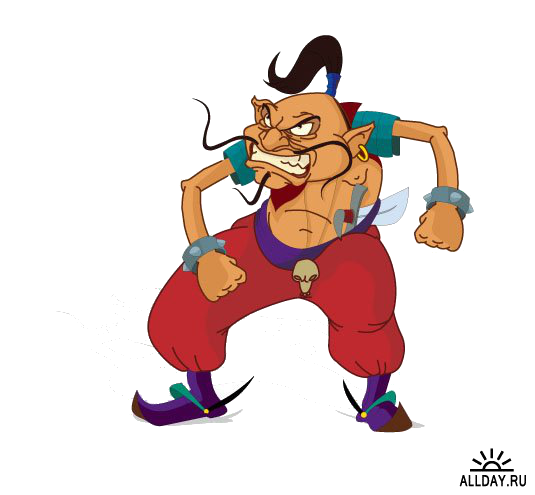 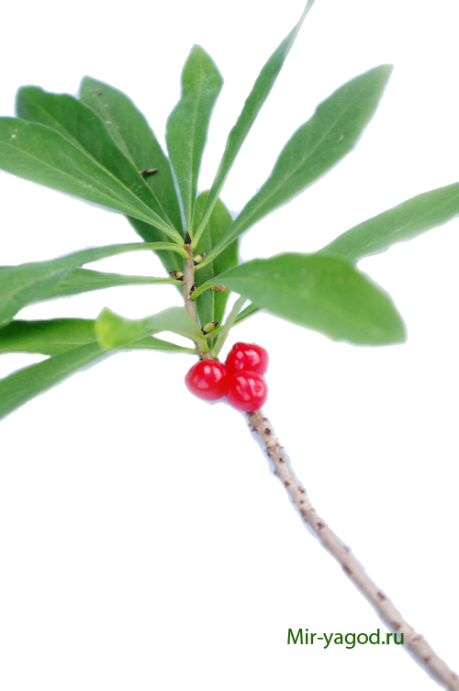 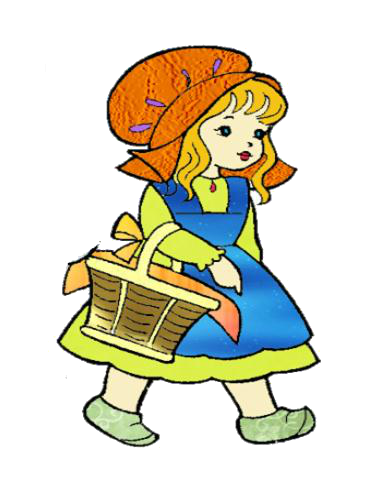 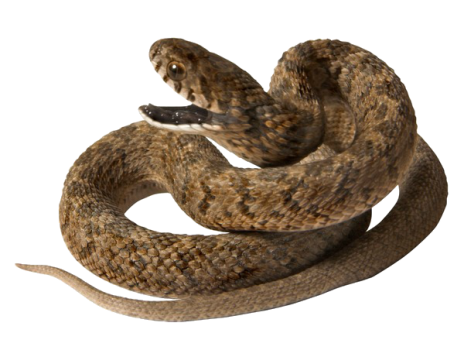 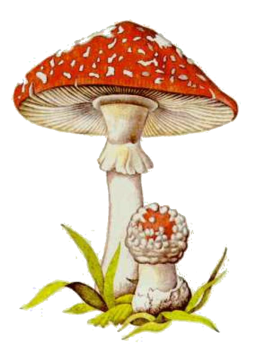 Ядовитые растения
Вороний
глаз
Ядовитые растения
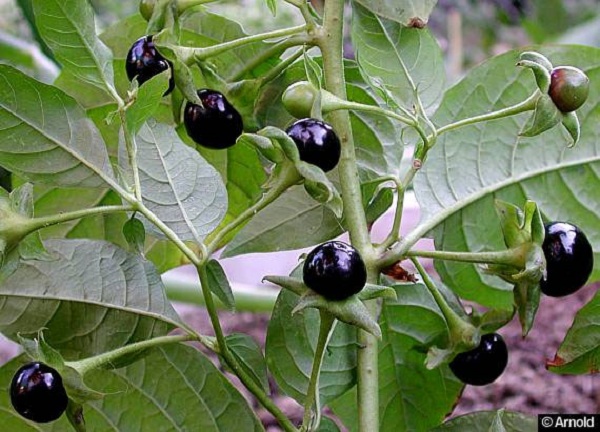 Белладонна
Ядовитые растения
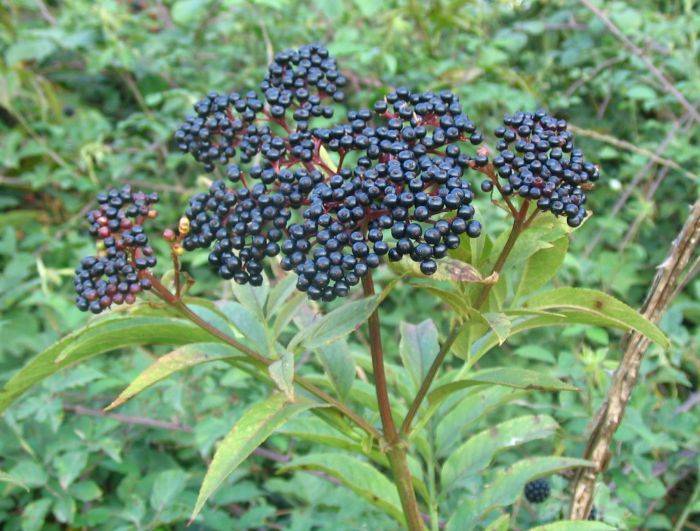 Бузина
Ядовитые растения
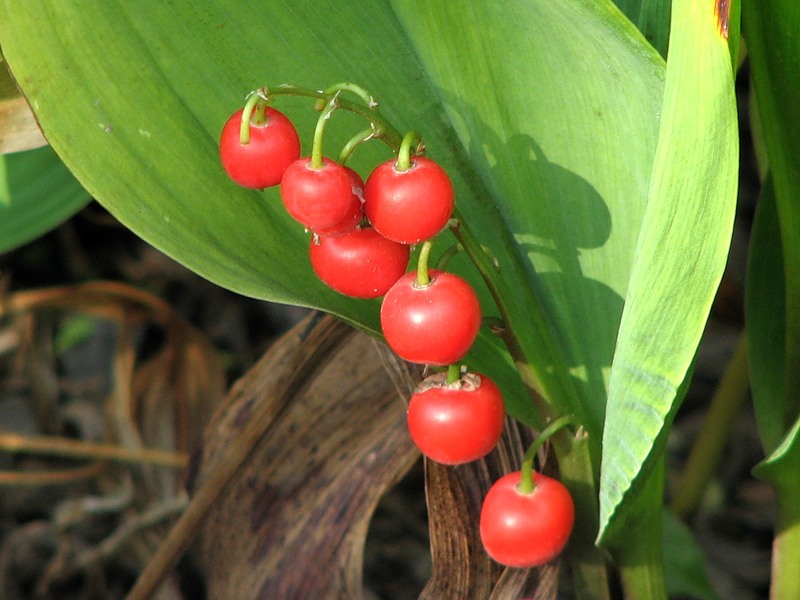 Ландыш
Ядовитые растения
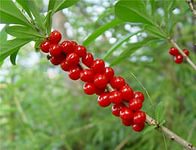 Волчьи ягоды
Ядовитые грибы
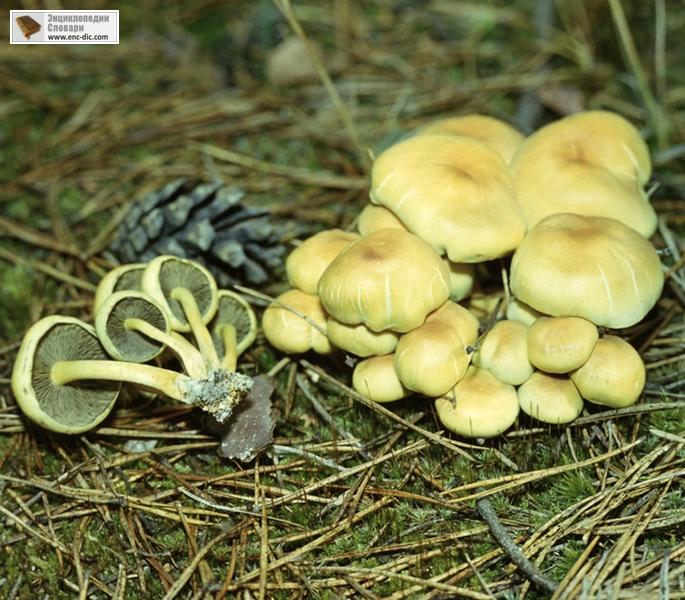 Ложные опята
Ядовитые грибы
Ядовитые грибы
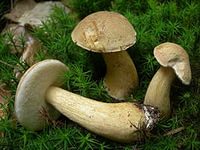 Желчный гриб
Ядовитые грибы
Мухомор
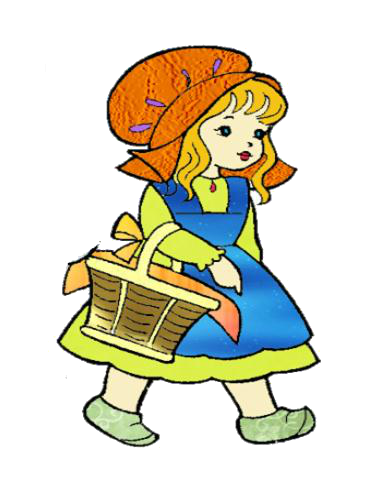 Личная безопасность дома
Личная безопасность дома
В жизни встречаются не только опасные предметы,  но и опасные люди. 
    Таких людей называют преступниками. Они могут ограбить квартиру, украсть ребенка или даже убить человека.
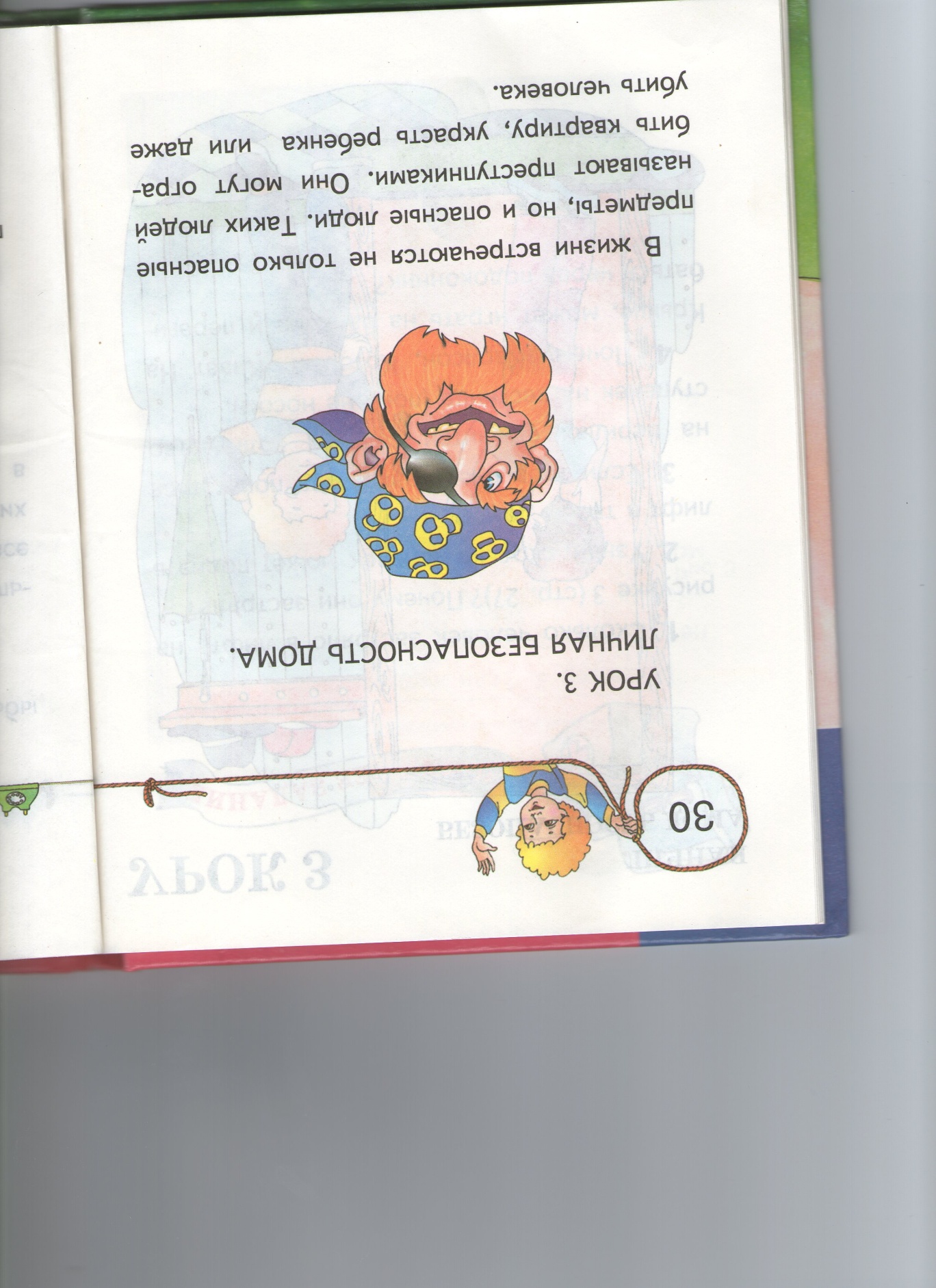 Если ты дома один, запомни следующие правила безопасности.
Правило 1.
   Ни в коем случае не открывать дверь, если звонит незнакомый человек.
Правило 2. На все вопросы и просьбы незнакомца отвечай : «нет»
Правило 3 .
Если в дверь звонит почтальон, монтер, врач или даже полицейский, все равно не открывай, если ты не знаешь этих людей. Преступники могут переодеться в любую форму.
Правило  4. 
Если незнакомый человек пытается открыть твою дверь, сразу же позвони  в полицию по телефону 02 и назови свой адрес.
Если кто-то лезет в дом,
 Прибивая двери лбом,
Двери держатся едва – 
Поскорей звони 02!
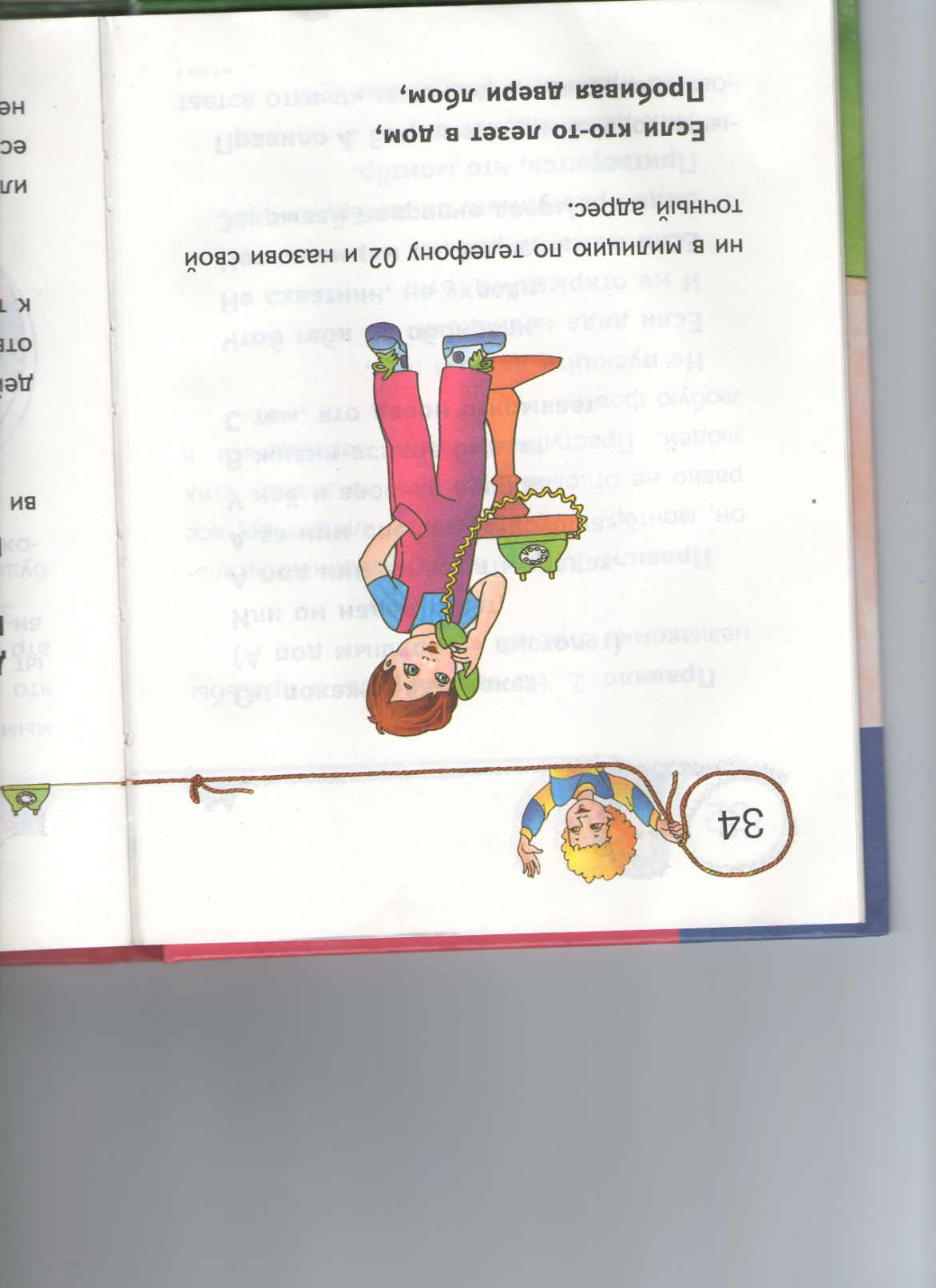 Правило  5.
Если дома нет телефона, зови на помощь с окна или  балкона.
Правило  6.
На вопросы незнакомых людей по телефону: «Дома ли родители?» - отвечай, что дома но они заняты и подойти к телефону не могут
Правило 7.
Не верь , что кто-то придет или приедет к тебе по просьбе родителей, если родители сами не позвонили тебе или не сообщили об этом заранее.
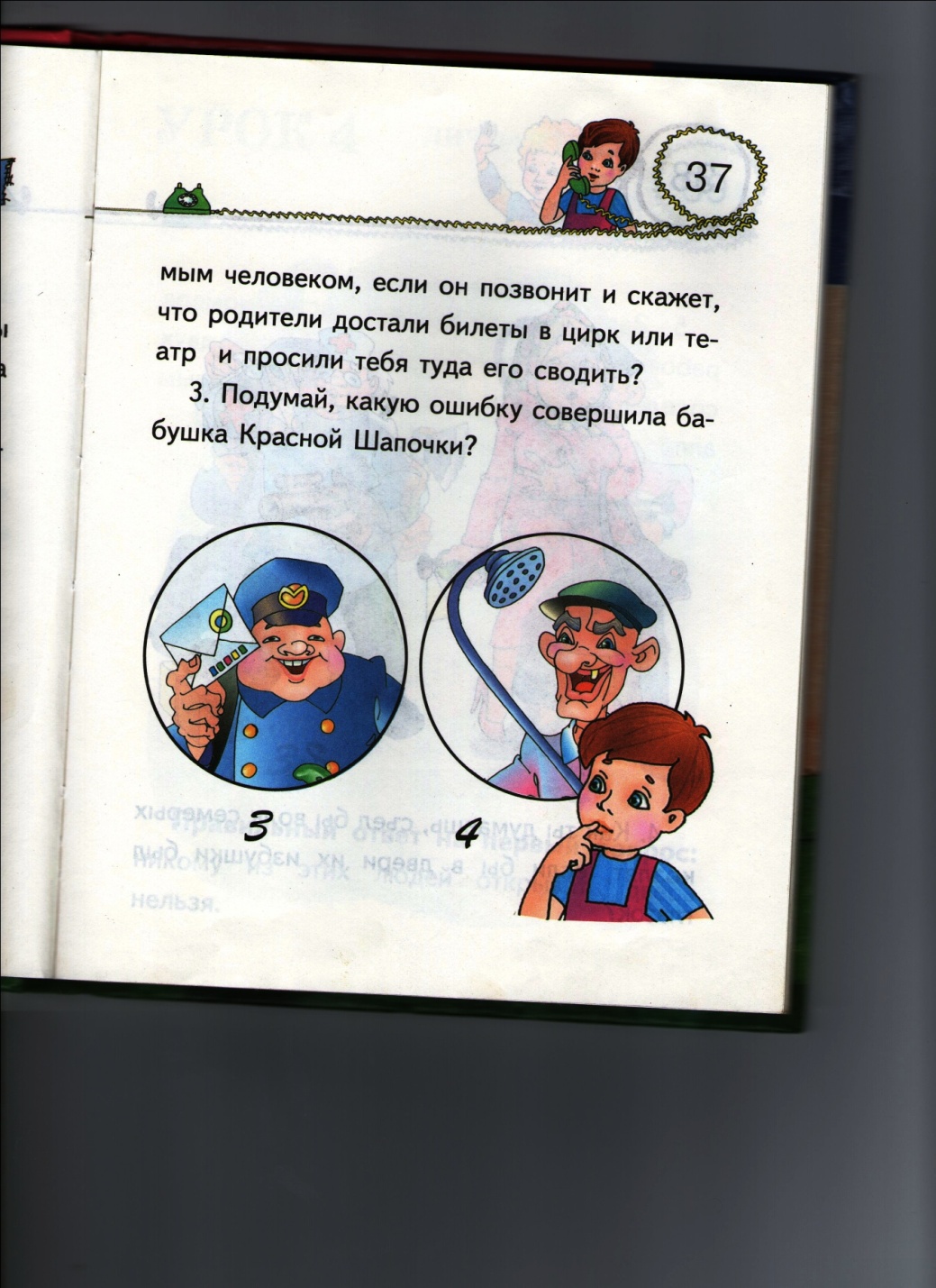 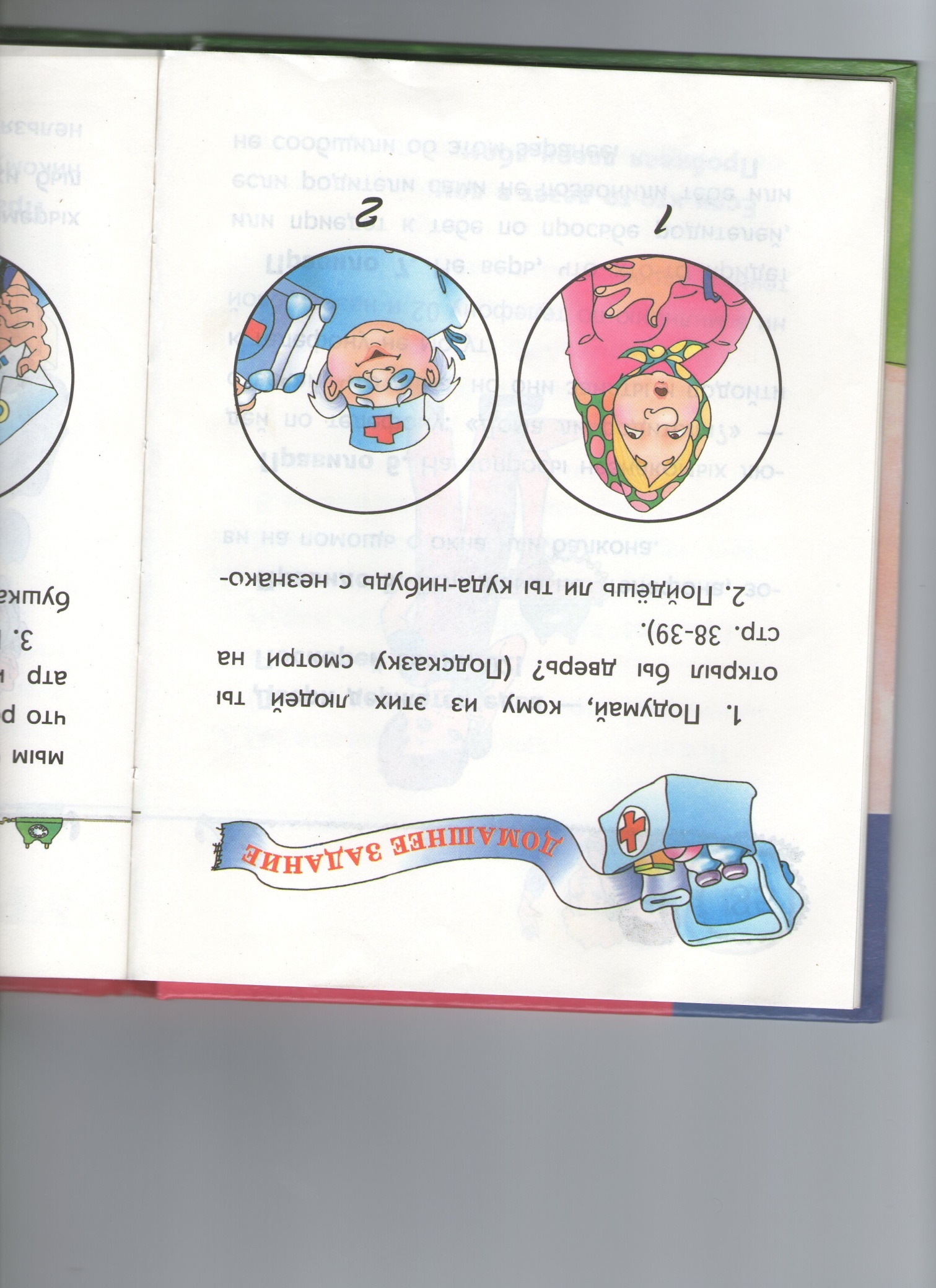 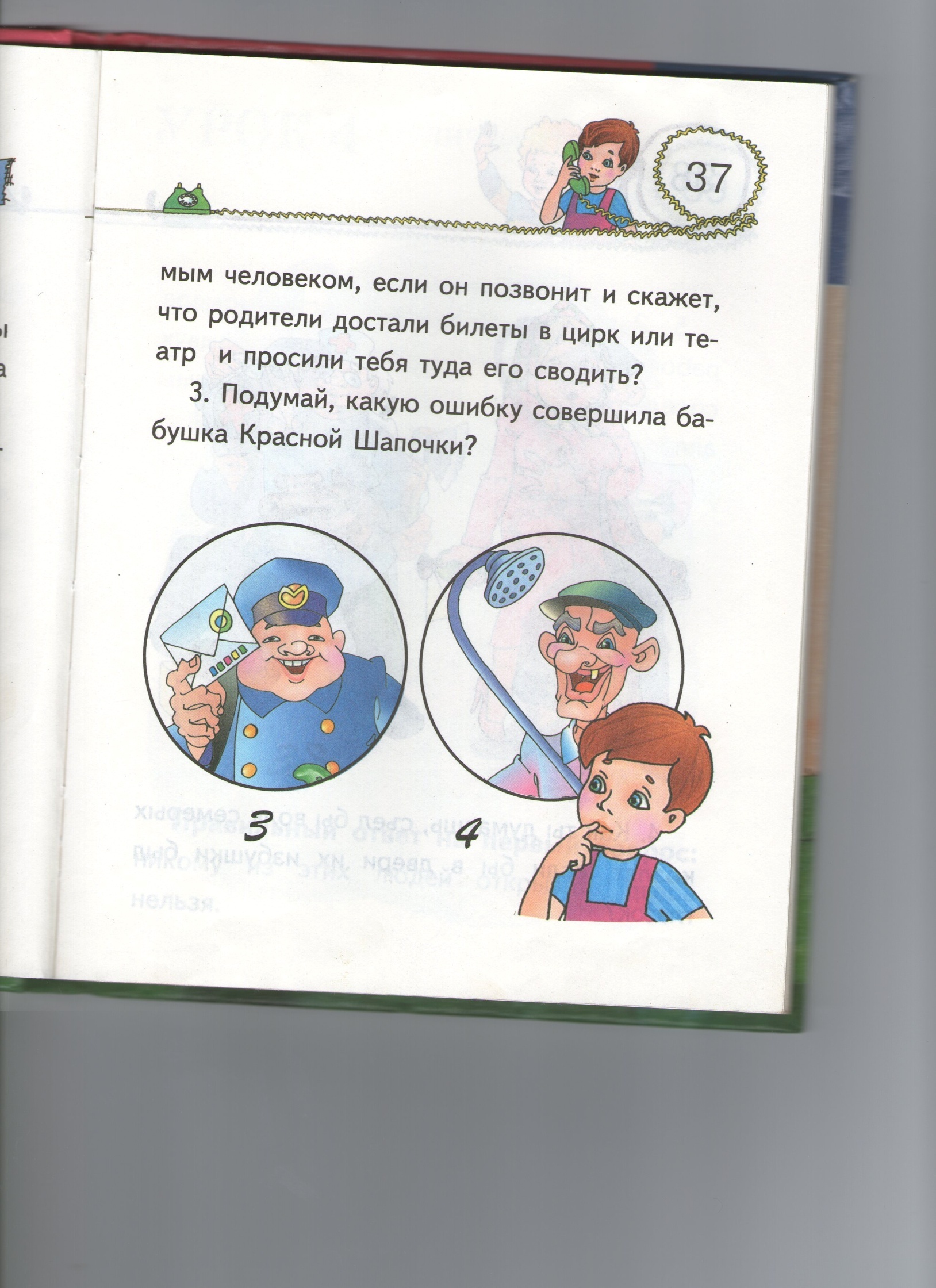 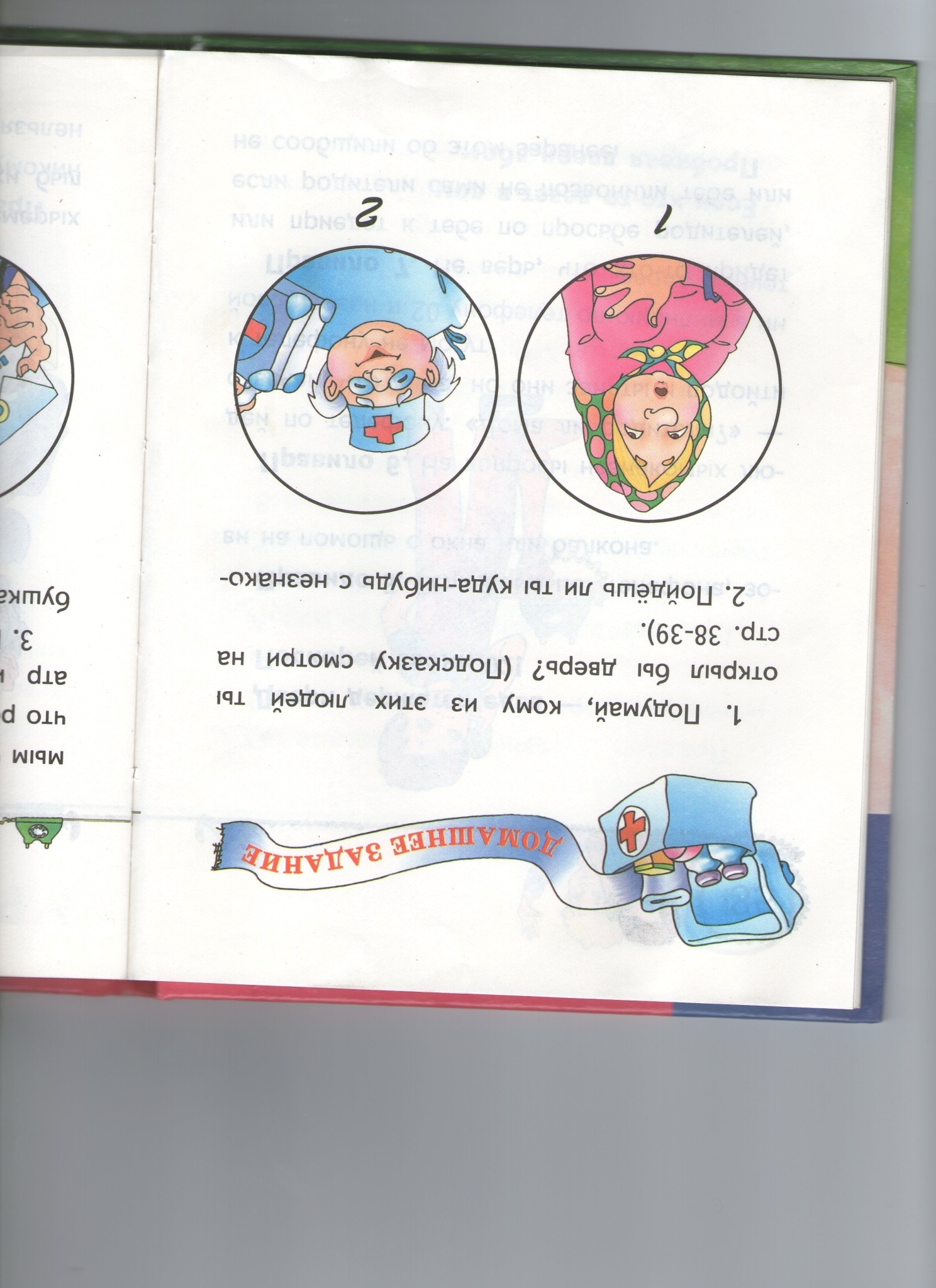 Запиши на отдельном листке номера рабочих телефонов родителей и одного-двух соседей, повесь его над телефонным аппаратом.
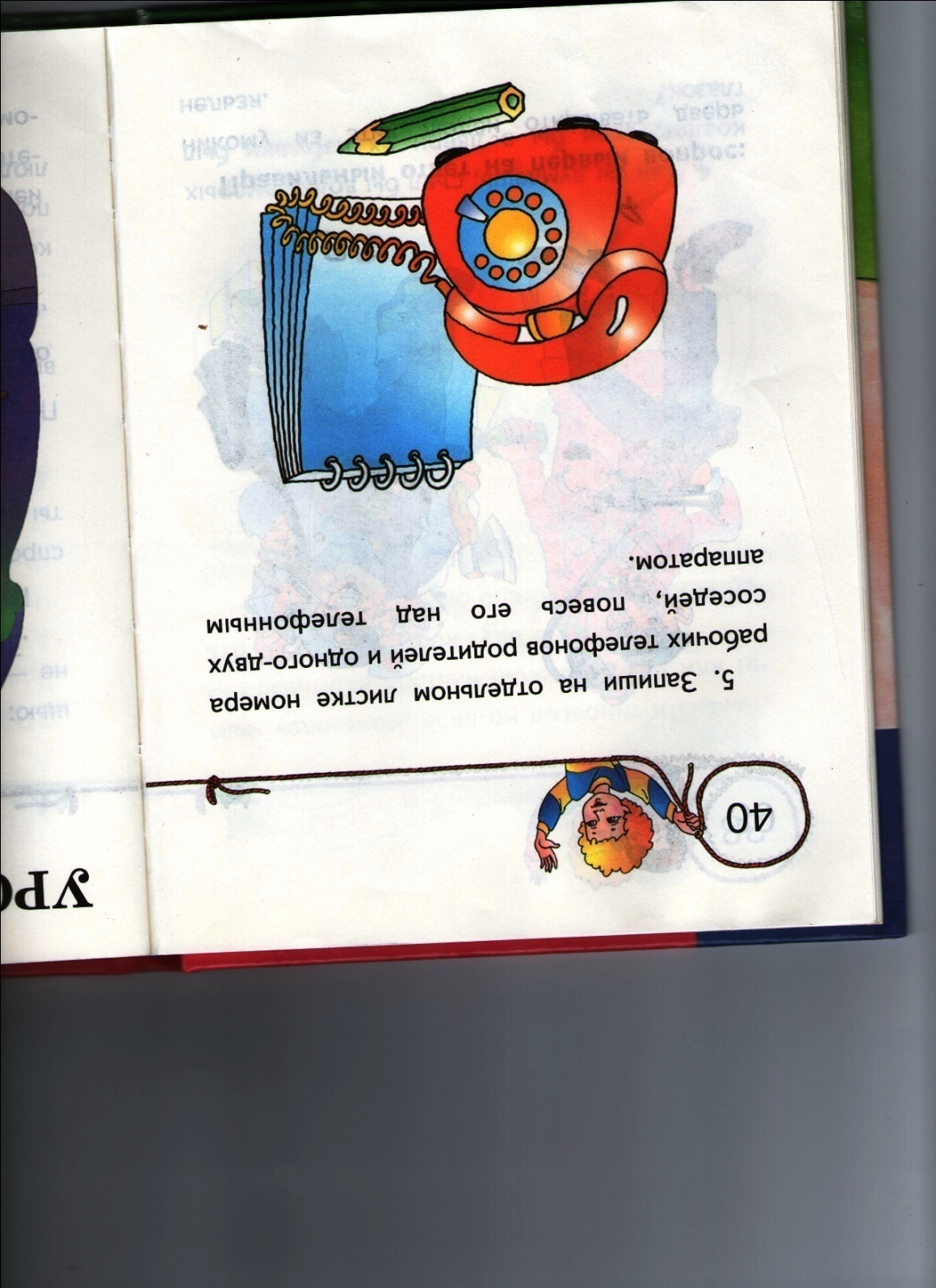 Используемые ресурсы
http://yandex.ru/images/search?source=wiz&img_url=
http://yandex.ru/images/search?text
http://www.bookvoed.ru/book?id=339466